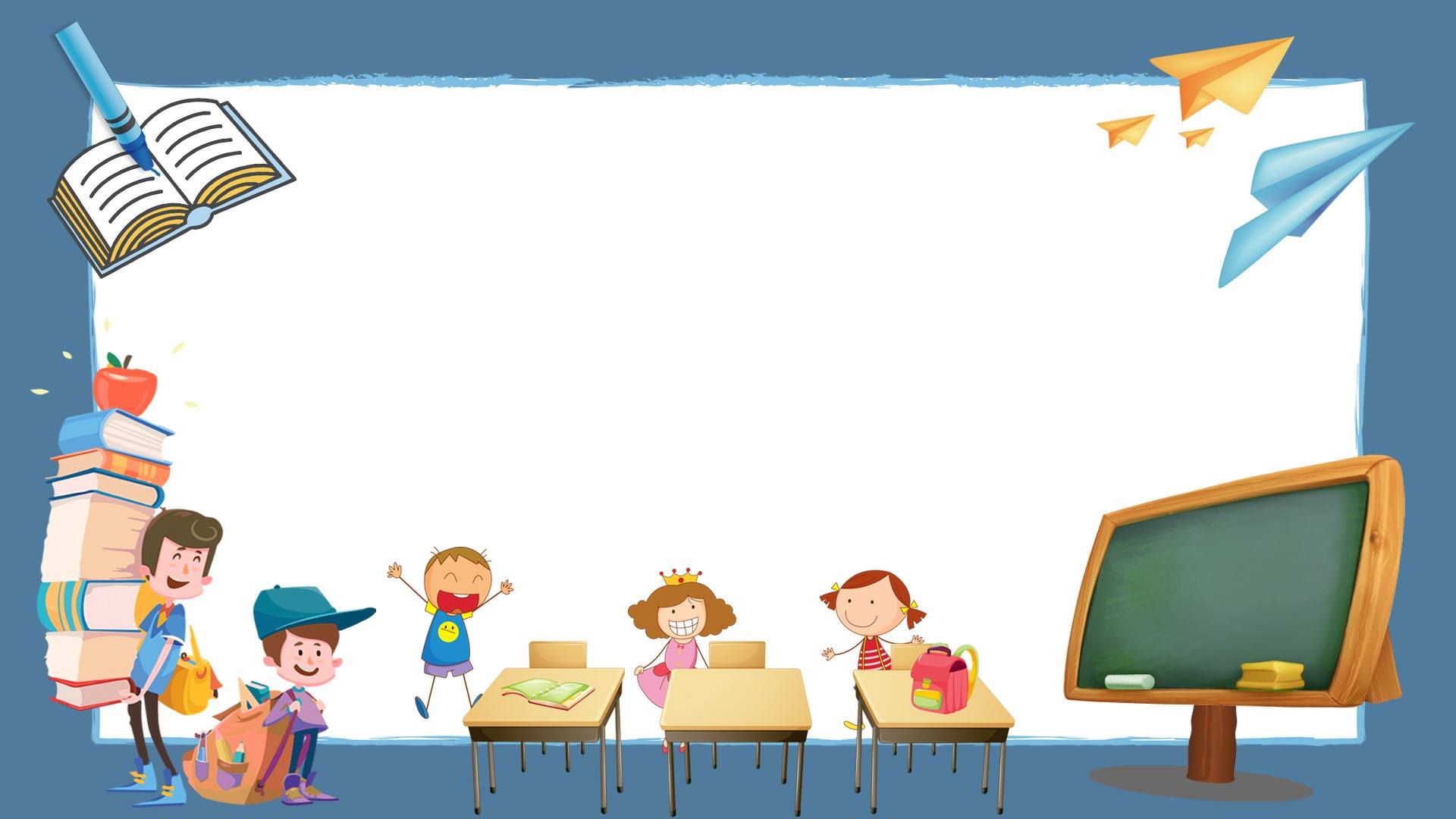 Thứ ba ngày 27 tháng 9 năm 2022
Chính tả (Nhớ - viết)
Truyện cổ nước mình
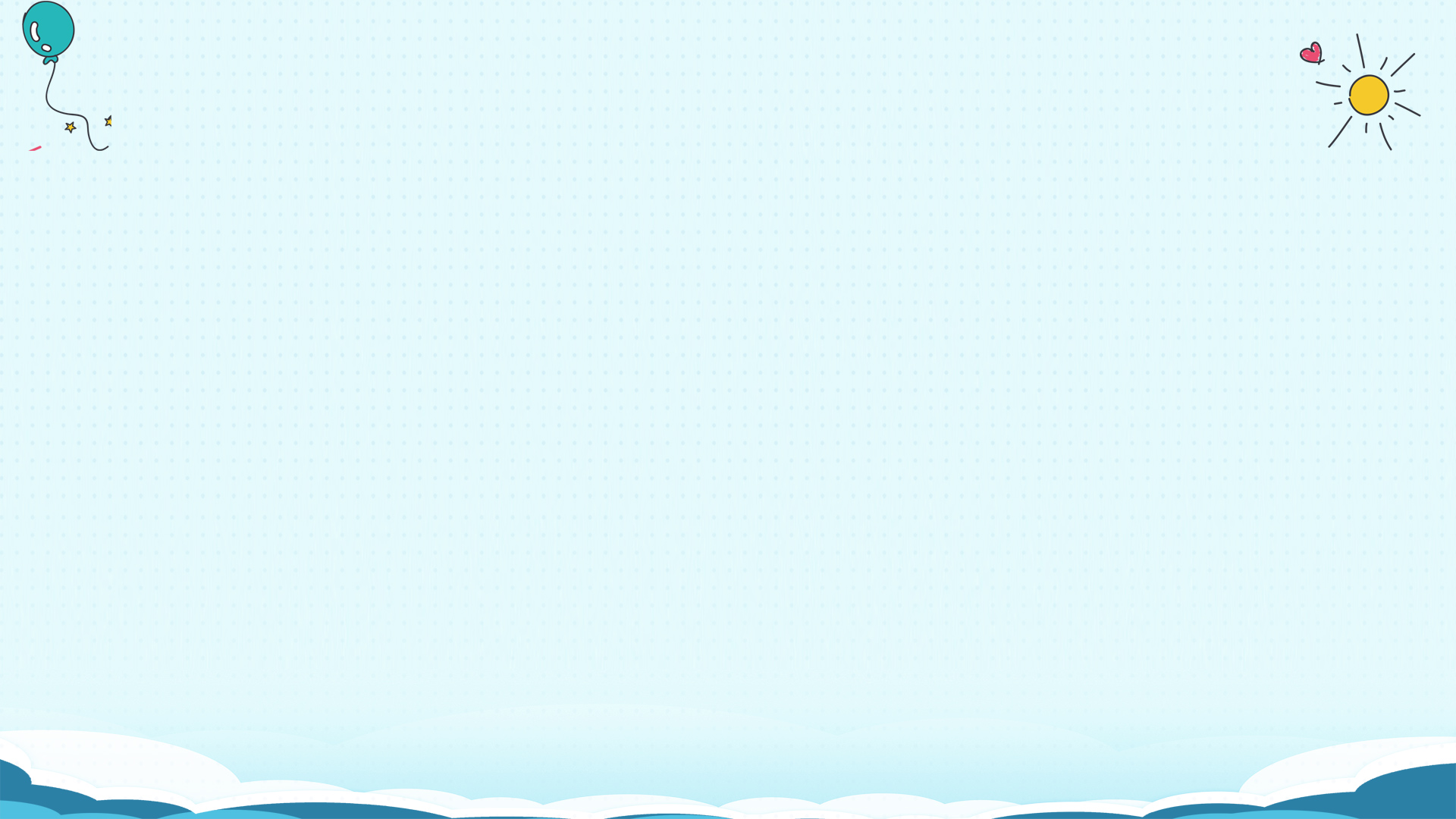 Chính tả (nhớ viết)
Truyện cổ nước mình
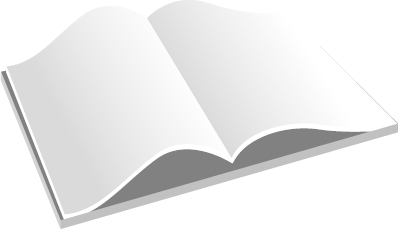 Tôi yêu truyện cổ nước tôi
Vừa nhân hậu lại tuyệt vời sâu xa
           Thương người rồi mới thương ta
Yêu nhau dù mấy cách xa cũng tìm
Ở hiền thì lại gặp hiền
Người ngay thì được phật, tiên độ trì.
     Mang theo truyện cổ tôi đi
Nghe trong cuộc sống thầm thì tiếng xưa
Vàng cơn nắng, trắng cơn mưa
Con sông chảy có rặng dừa nghiêng soi.
                                Theo Lâm Thị Mỹ Dạ
SGK/20
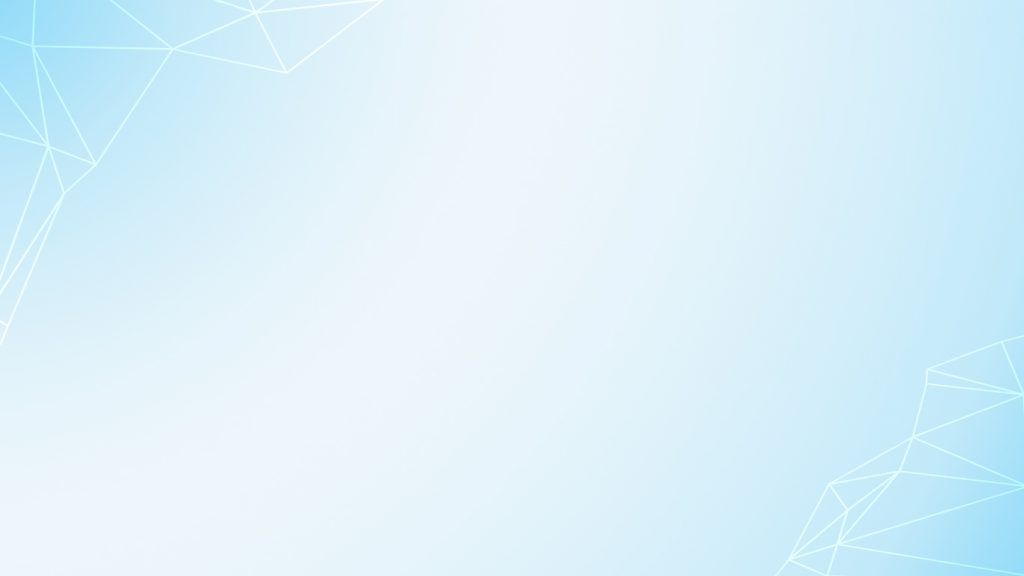 Chính tả (nhớ viết)
Truyện cổ nước mình
Tìm hiểu nội dung bài thơ:
Tôi yêu truyện cổ nước tôi
Vừa nhân hậu lại tuyệt vời sâu xa
              Thương người rồi mới thương ta
   Yêu nhau dù mấy cách xa cũng tìm
Ở hiền thì lại gặp hiền
     Người ngay thì được phật, tiên độ trì.
      Mang theo truyện cổ tôi đi
      Nghe trong cuộc sống thầm thì tiếng xưa
        Vàng cơn nắng, trắng cơn mưa
     Con sông chảy có rặng dừa nghiêng soi.
                                  Theo Lâm Thị Mỹ Dạ
1. Vì sao tác giả lại yêu Truyện cổ nước nhà?
+ Vì những câu truyện cổ rất sâu sắc, nhân hậu.
2. Qua những truyện cổ, cha ông ta muốn khuyên con, cháu điều gì?
+ Cha ông ta muốn khuyên con cháu hãy biết thương yêu, giúp đỡ lẫn nhau, ở hiền sẽ gặp nhiều điều may mắn, hạnh phúc.
Chính tả (nhớ viết)
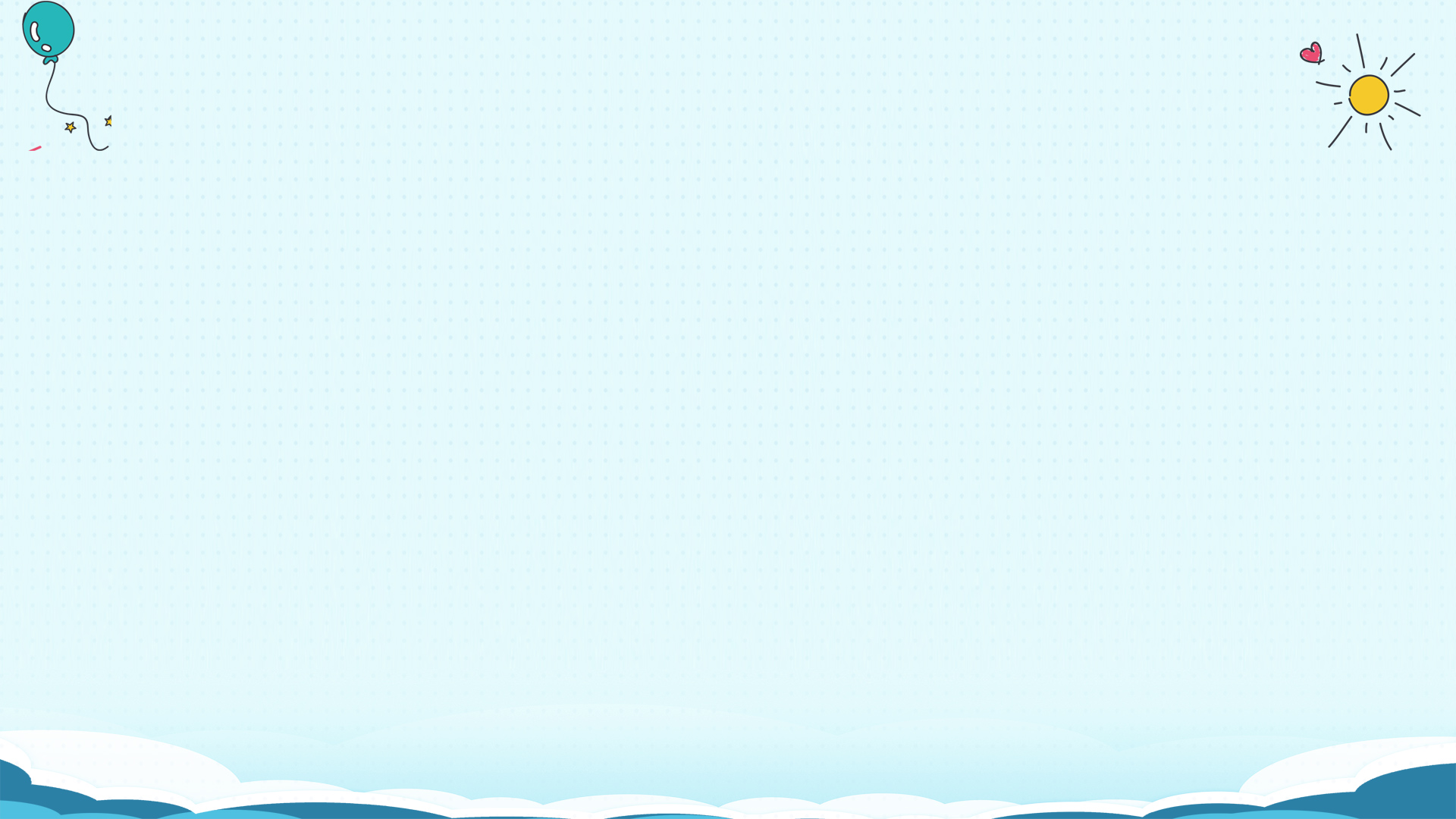 Truyện cổ nước mình
Hướng dẫn viết từ khó:
- thầm thì
âm
- truyện cổ
tr
s
- nghiêng soi
ngh
- tuyệt vời
uyệt
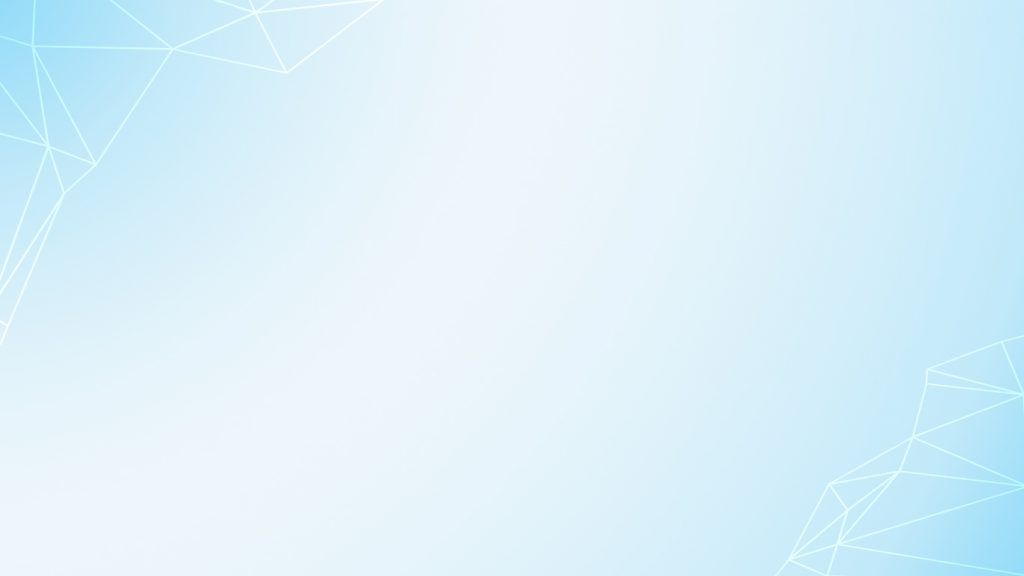 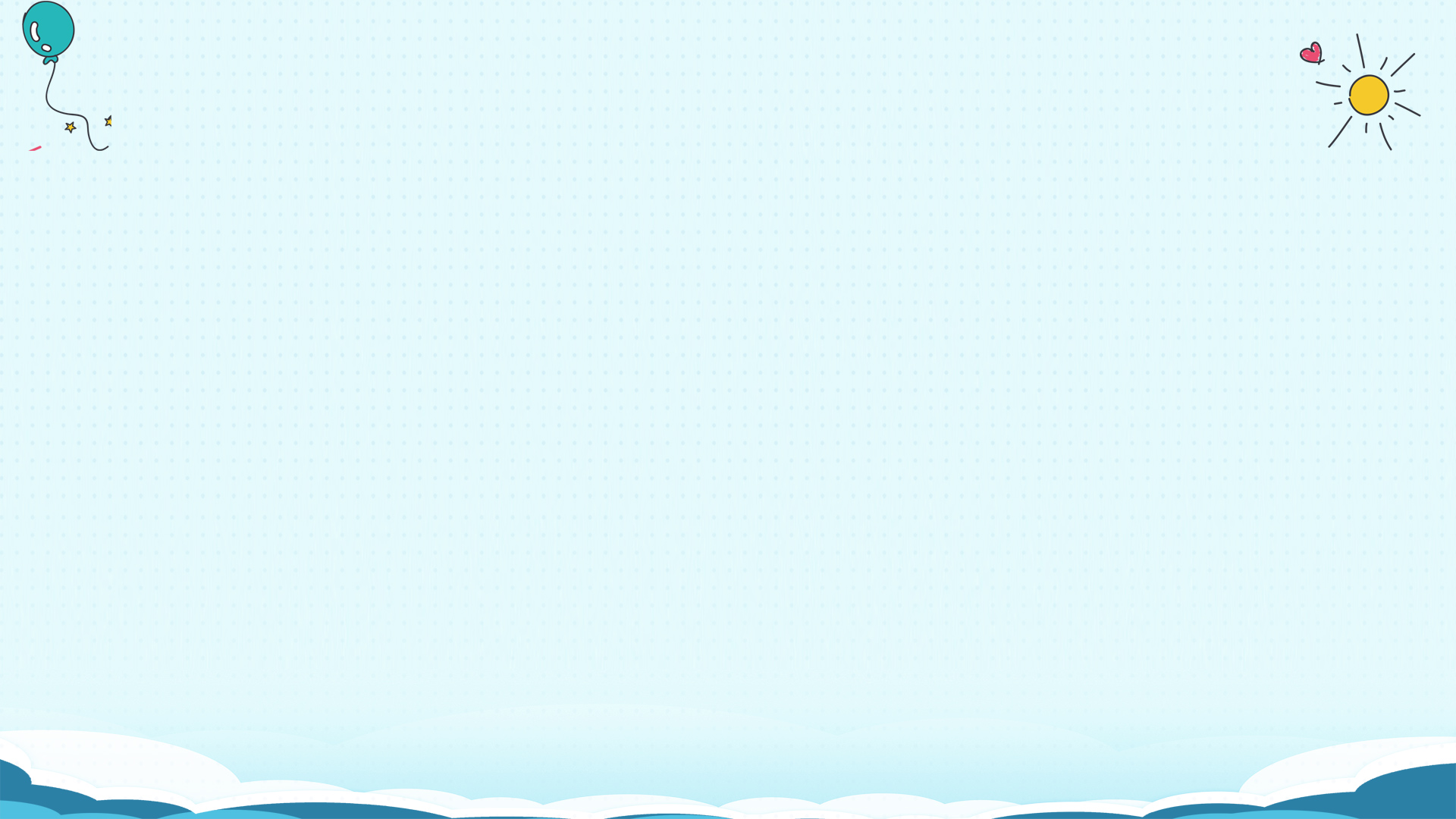 Chính tả (nhớ viết)
Truyện cổ nước mình
Cách trình bày bài thơ:
Tôi yêu truyện cổ nước tôi
Vừa nhân hậu lại tuyệt vời sâu xa
              Thương người rồi mới thương ta
   Yêu nhau dù mấy cách xa cũng tìm
Ở hiền thì lại gặp hiền
     Người ngay thì được phật, tiên độ trì.
      Mang theo truyện cổ tôi đi
      Nghe trong cuộc sống thầm thì tiếng xưa
        Vàng cơn nắng, trắng cơn mưa
     Con sông chảy có rặng dừa nghiêng soi.
                                  Theo Lâm Thị Mỹ Dạ
Dòng 6 chữ lùi vào 2 ô

Dòng 8 chữ lùi vào 1 ô.
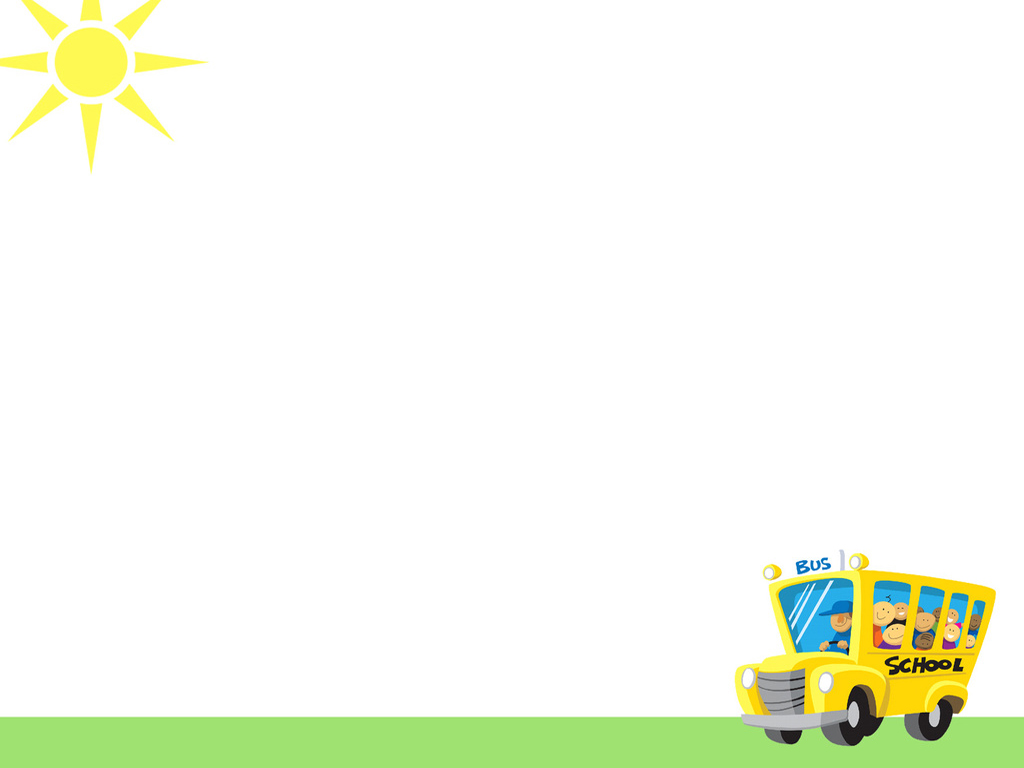 Chính tả (nhớ viết)
Truyện cổ nước mình.
.
 .
    .
.
    .
.
    .
.
    .
.
                           Theo Lâm Thị Mỹ Dạ
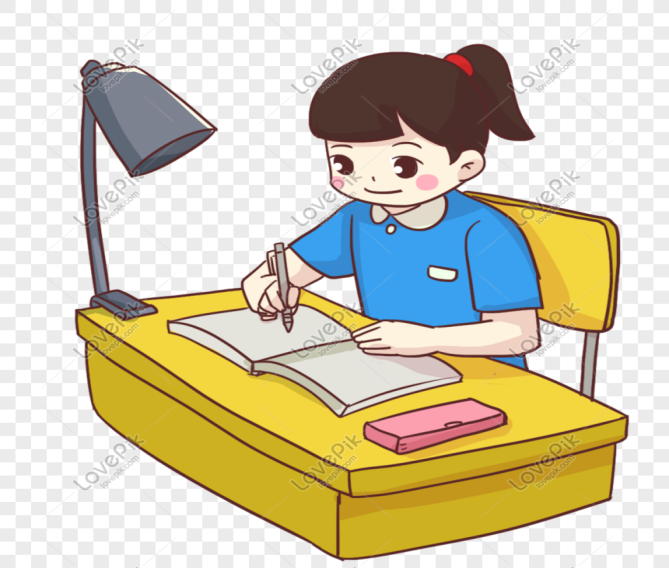 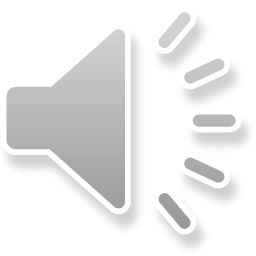 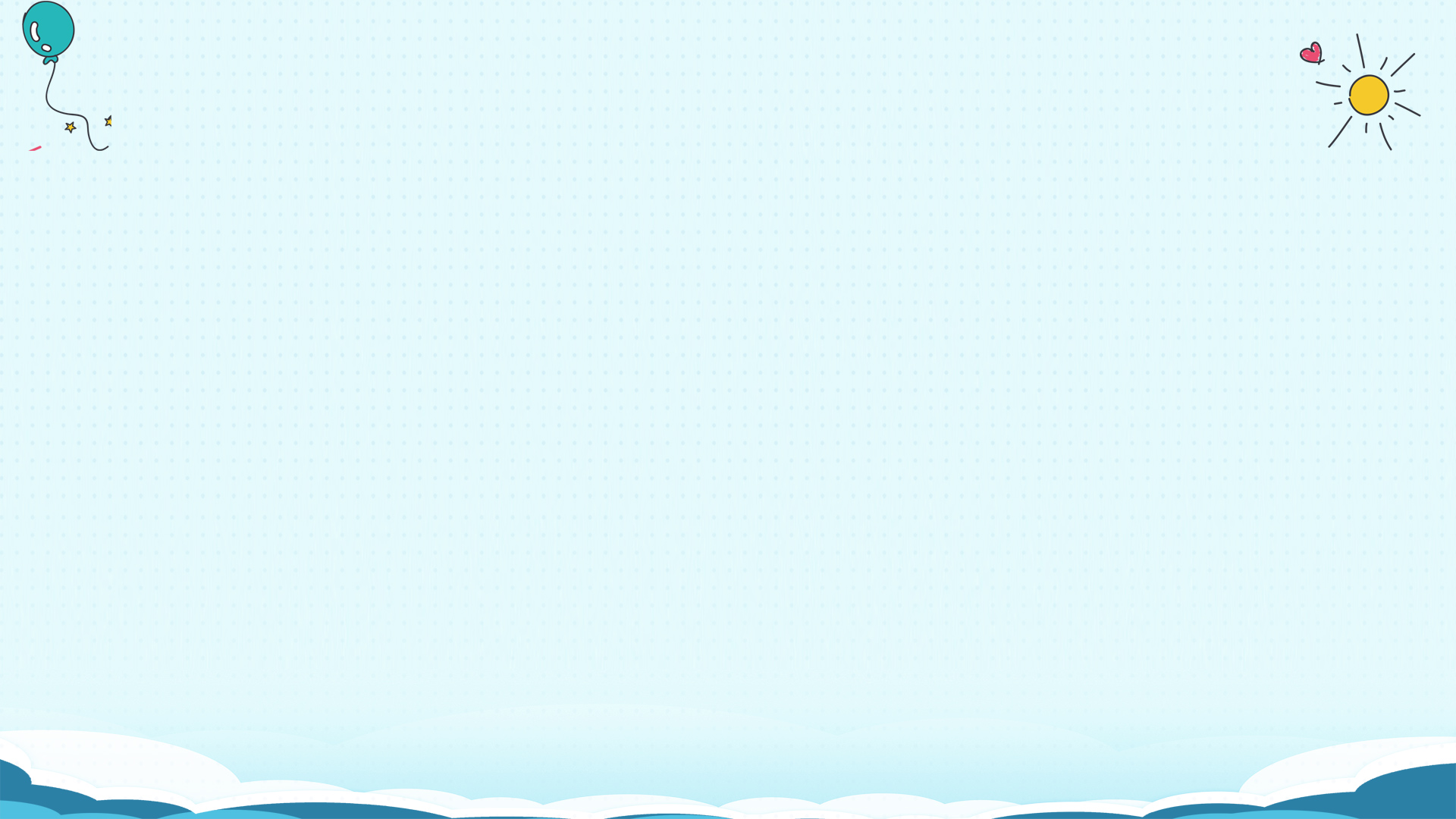 Chính tả (nhớ viết)
Truyện cổ nước mình
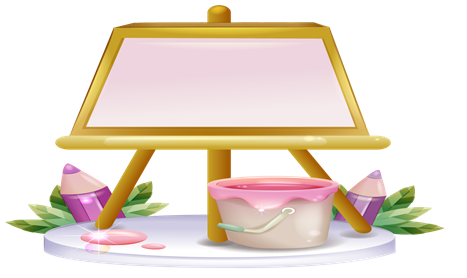 Soát lỗi
Tôi yêu truyện cổ nước tôi
Vừa nhân hậu lại tuyệt vời sâu xa
      Thương người rồi mới thương ta
Yêu nhau dù mấy cách xa cũng tìm
Ở hiền thì lại gặp hiền
Người ngay thì được phật, tiên độ trì .
Mang theo truyện cổ tôi đi
Nghe trong cuộc sống thầm thì tiếng xưa
Vàng cơn nắng, trắng cơn mưa
Con sông chảy có rặng dừa nghiêng soi.
Theo Lâm Thị Mỹ Dạ
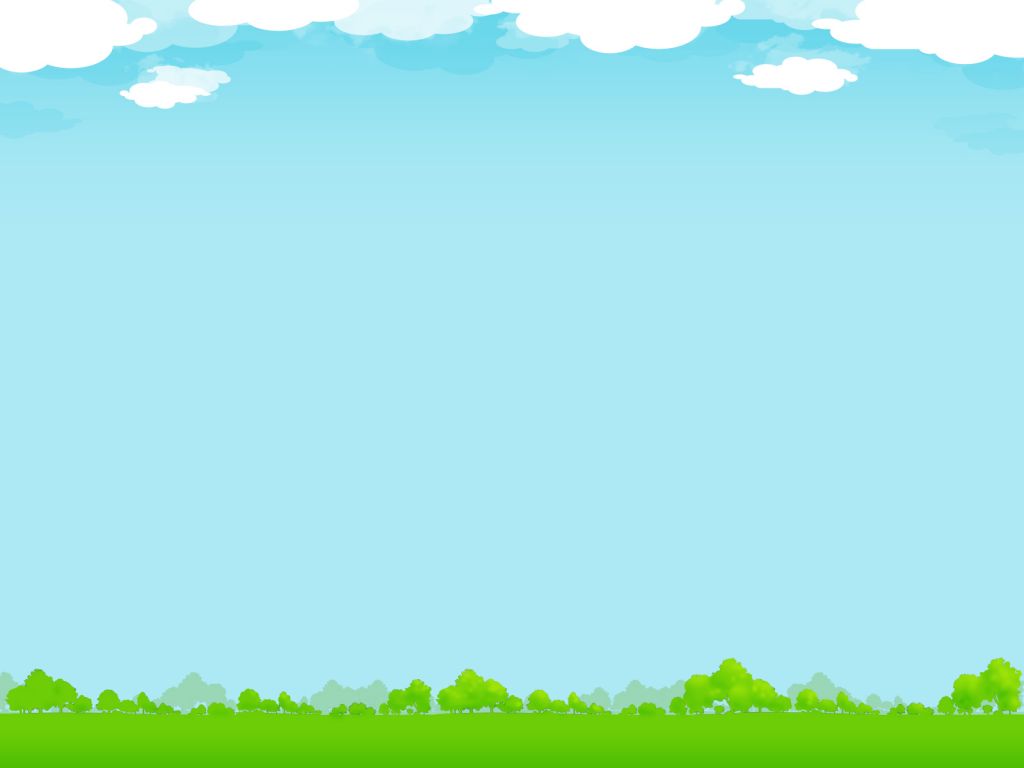 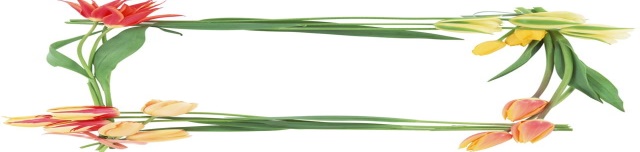 Bài tập
4a) Điền vào ô trống tiếng có âm đầu r, d hay gi ? 
(SHDH TV4, tập 1, trang 44)
- Nhạc của trúc, nhạc của tre là khúc nhạc của đồng quê. Nhớ một buổi trưa nào, nồm nam cơn  .... thổi, khóm tre làng rung lên man mác khúc nhạc đồng quê.
gió
- Diều bay, diều lá tre bay lưng trời. Sáo tre, sáo trúc bay lưng trời. …  đưa tiếng sáo, ...   nâng cánh …    . 
                                                                         THÉP MỚI
Gió
gió
diều
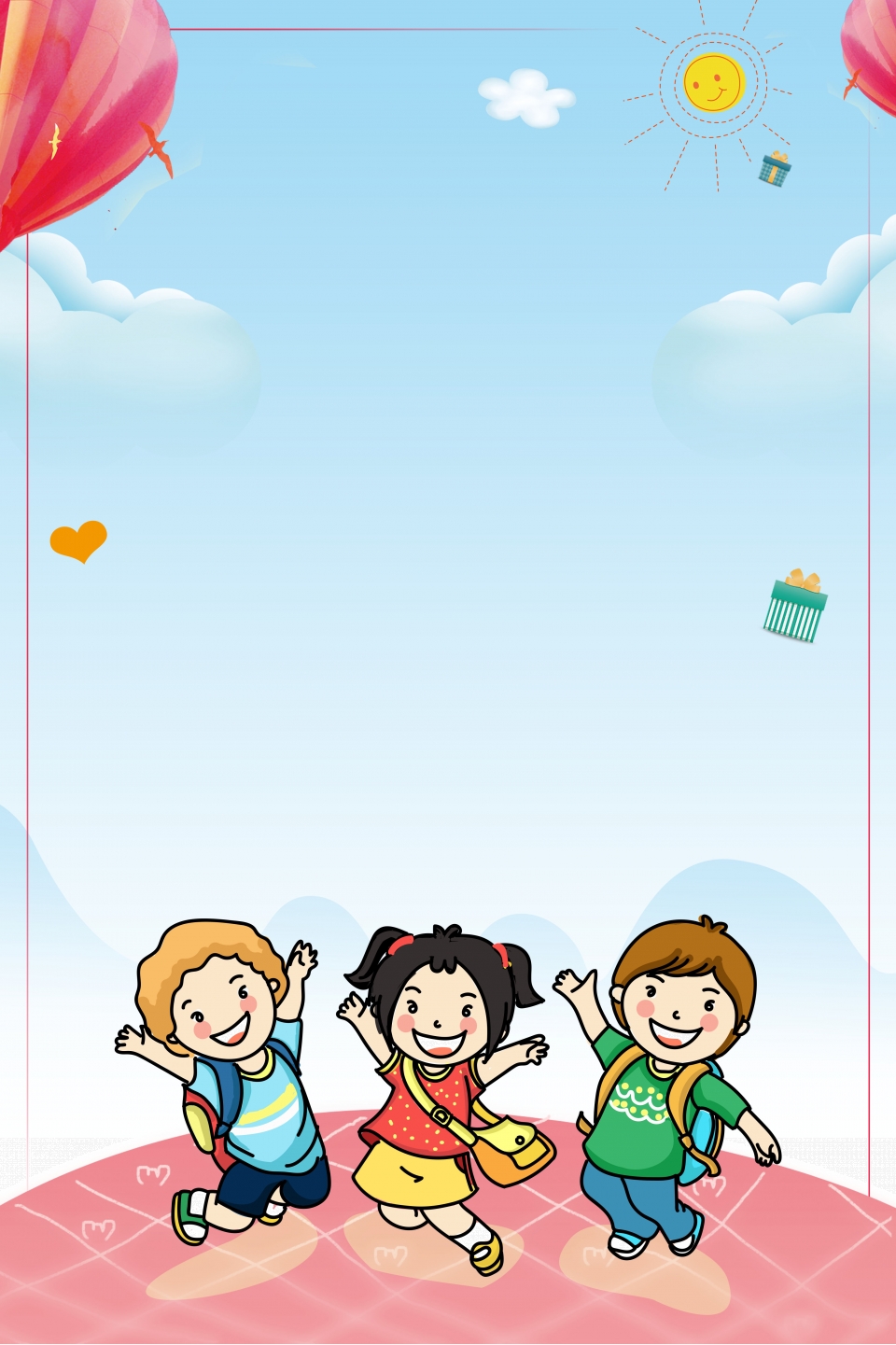 Chào các em và hẹn gặp lại.
[Speaker Notes: Chúng ta vừa học xong tiết chính tả: Truyện cổ nước mình. Cô chúc các em học tốt, hẹn gặp lại các em ở tiết học sau.]